Finding Arrowsmith:  The accuracy of his microbiology and ethics of his phage therapy
Daniel Westholm and George Killough
The College of St. Scholastica
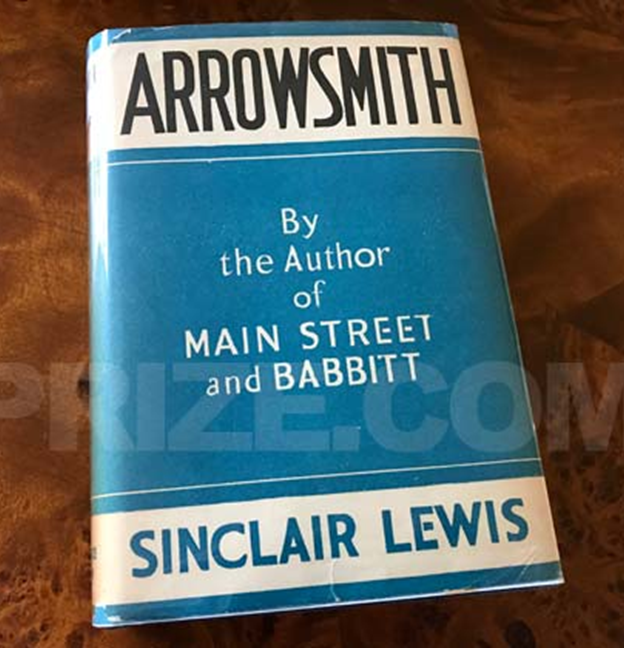 Arrowsmith, 1925
Career of a physician, Dr. Martin Arrowsmith
Medical school
General practice in small town
Public health officer in larger town
Pathologist in large, expensive clinic in Chicago
Research at McGurk Institute (like Rockefeller Institute)
Independent discovery of bacteriophage
Heroic phage therapy trial to combat plague in the Caribbean
[Speaker Notes: Arrowsmith follows the career arc of Dr. Martin Arrowsmith.  His career runs the gamut of jobs for doctors.  Deeply devoted to science, he has a hard time finding  a place for a doctor to do “pure” science.  His interest in research doesn’t diminish through medical school, to general practice in a small town to a public health officer in a larger town or pathologist in Chicago.  Even at a well-funded research institute, he finds more interest in prestige than discovery, even after he discovers bacteriophage and pioneers a phage therapy trial.  


 Lewis was praised for the positive force of this book.  His two preceding novels, Main Street (1920) and Babbitt (1922), were satirical indictments of elements in American life.  Although Arrowsmith still has satire, the central character shows heroic devotion to finding scientific truth, even after suffering setbacks and deep pain.  This novel is inspiring.]
How did Sinclair Lewis know about medicine?
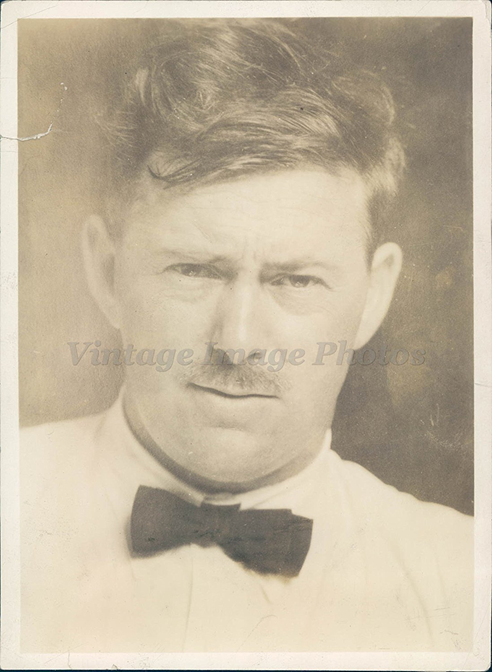 Lewis’s father and brother were physicians
Collaborated during writing with PhD microbiologist Paul de Kruif (1890-1971), who worked at University of Michigan and Rockefeller Institute.  They took 2-month voyage together to visit Caribbean islands, Jan-Mar 1923 as preparation. Hutchisson,                                                              James M.  The Rise of Sinclair Lewis, 1920-1930. University Park, PA:                                             Pennsylvania State U Press, 1996. 97-119.
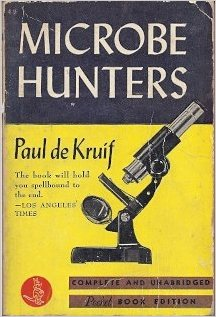 De Kruif was at Pasteur Institute in 1917, the time of d’Herelle’s early phage work.  Summers, W. C. “On the Origins of the Science in Arrowsmith: Paul de Kruif, Felix d’Herelle, and Phage.” Journal of the History of Medicine and Allied Sciences 46.3 (1991): 315-32.
Photo from 1936
Brace Company Originals. Vintage Image Photos. Amazon.com. Accessed 28 May 2018.
[Speaker Notes: Meeting with D’Herrelle
Short period prolific researcher on cutting edge, cut from Rockefeller for anonymous critiques-targeted for criticism
Goal was to be a popular science writer
Thought (conflict between doing anything for patient vs. getting valuable scientific information) medicine and science should be separated]
The Microbiology presented in Arrowsmith
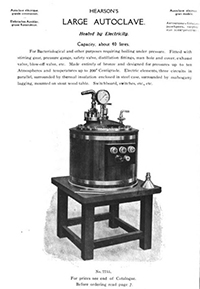 Much is familiar though seems quaint today 
Media preparation
“Students filtering nutrient gelatin, their fingers gummed from the crinkly gelatin leaves; heating media in an autoclave like a silver howitzer, roaring Bunsen burners...to Martin, the most radiant things in the world were rows of test-tubes filled with watery serum and plugged with cotton, fine platinum loop leaning in a shiny test glass, or a bottle rich with crystal violet.”
Lab notebook maintenance
“..the most important part of experimentation is not doing the experiment, but making notes, very accurate quantitative notes-in ink. I am told that a great many clever people feel they can keep notes in their heads.  I have often observed with pleasure that such persons do not have heads in which to keep their notes.  This is very good, because thus the world never sees their results and science in not encumbered by them.”-Max Gottlieb
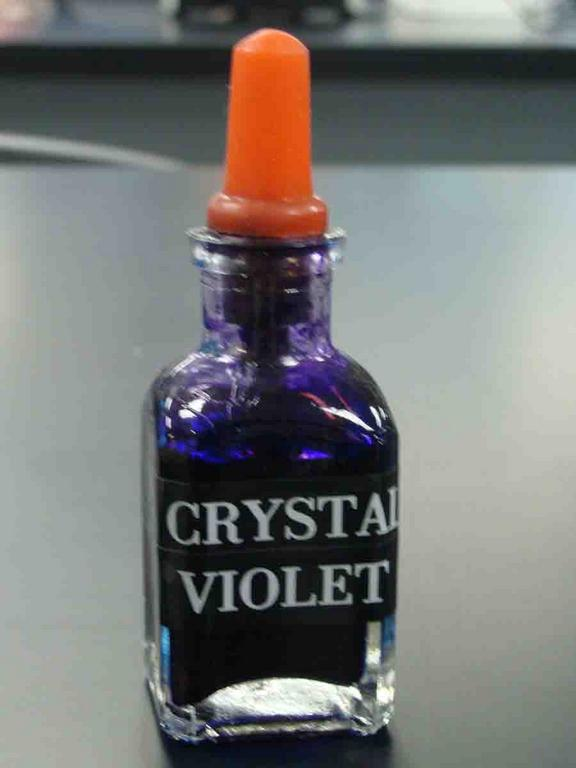 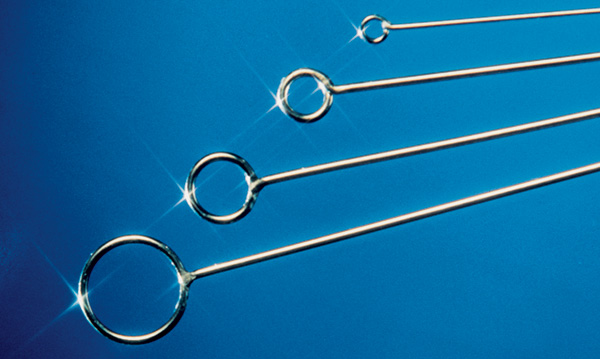 [Speaker Notes: We will begin our analysis of the microbiology in Arrowsmith.  As a first year medical student, Martin falls in love with microbiology.  For a micro student today, much of Martin’s experience is familiar, though somewhat quaint.  When Martin enters his lab he observes “...”  Today, we may not have autoclaves like howitzers or prepare nutrient gelatin with dehydrated leaves, but any microbiologist would know where she or he landed.  

Likewise, the importance of lab notebook maintenance remains as important today as it was then.  MAny of you have likely faced the temptation at the end of the hour of updating your labl notebook the next day.  You’ll remember everything, you tell yourself.  Max Gottlieb, the Microbiology professor, relates the danger of such practice.]
Some microbiology practices not so familiar
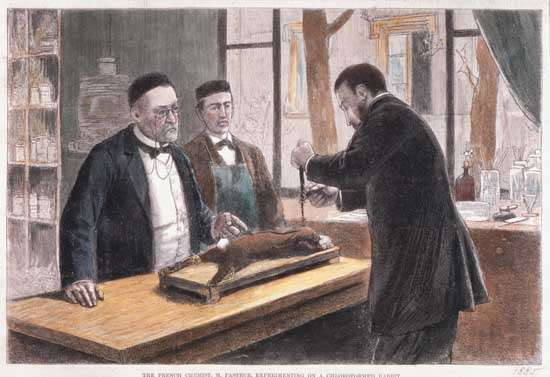 - First year medical students in an introductory microbiology class taught by Max Gottlieb infect guinea pigs with Bacillus anthracis.
- No concern for biosafety level or personal protective equipment!
-Two exceptions to accuracy of microbiology 
-Martin’s mentor Gottlieb produces antibodies in vitro, a technique not made possible until the advent of hybridoma culture several decades later.
-Martin propagates phage on dead bacteria
Louis Pasteur experimenting with chloroformed rabbits. Encyclopedia Britannica
[Speaker Notes: Other lab experiences might not be as familiar.  I am sure most of you on the first day of phage class did not begin with anthrax experimentation, but that is exactly how students at Martin’s medical school began class, as Max Gottlieb made demonstrations of guinea pig infection by Bacillus anthracis without any concern for biosafety level or personal protective equipment. Sinclair Lewis collaborated with a microbiologist who taught in medical school, likely accurate representation.  

There are a few inaccurate representations of microbiology however. (see slide)]
Dr. Arrowsmith’s Phage Discovery
- What was familiar to you?
Martin’s phage discovery--a moment you can identify with!
He was working on Staphylococcus from a gluteal carbuncle on a patient healing unusually fast.
- Cultured pus in a flask, developed characteristic cloudiness after 8 hours
- Returned flask to incubator overnight, found surprise in morning:
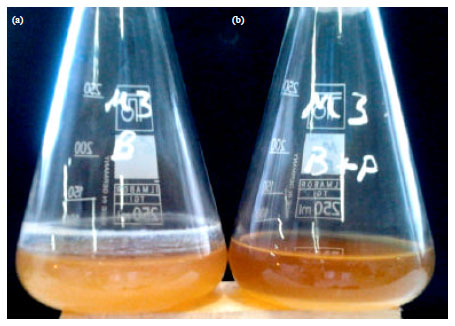 -“The flask, in which there should have been a perceptible cloudy growth, had no longer any signs of bacteria--of staphylococci.”
- “Why, the broth’s as clear as when I seeded it!”
Research Journal of Environmental Sciences, 8: 123-133.
[Speaker Notes: The most exciting microbiology event in the book is Martin’s discover of phage, a feeling you can identify with!
(see slide)]
Martin’s phage characterization
Without modern molecular techniques, Martin’s descriptions of phages are remarkably accurate, but limited:
Uncertainty whether “chemical or germ”--first called X Principle, then eventually phage.
“It could be transmitted indefinitely.”
“It did not propagate on dead staphylococci.”
“Bugs that live on bugs.”
“Blundered into the effect of phage on the mutation of the bacterial species.”
“When he added a drop containing the Principle to a growth of staphylococcus which was a gray film on the solid surface of agar (lawn!), the drop was beautifully outlined by bare patches (plaques!), as the enemy made its attack.”
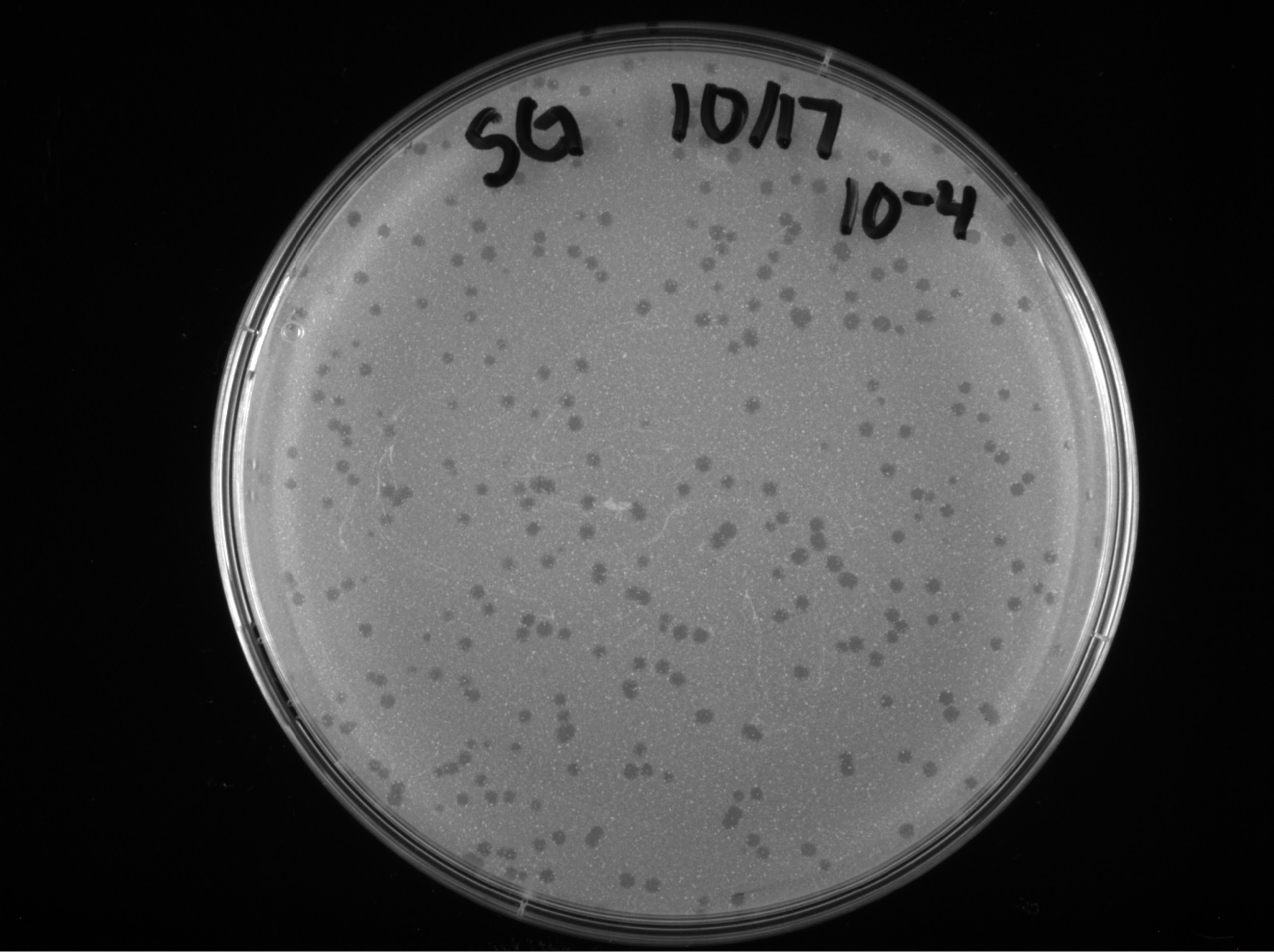 [Speaker Notes: Although limited compared to what we can do today, Martin’s (and the author’s) characterization of phage was amazingly accurate, especially since it was done in an era without electron microscopy or modern molecular biology techniques.
(see slide)]
Dr. Arrowsmith’s Phage Discovery
What was unfamiliar to you?


What were the limitations of the time?
[Speaker Notes: (discuss with class)]
A problem, then an opportunity...
Martin’s mentor Max Gottlieb informs him that both Twort and d’Herelle (real life phage discoverers) recently identified Martin’s X Principle, d’Herelle called them bacteriophage.
Martin transitions to applied research-phage therapy, focused on plague in rats.
Shortly after, a plague outbreak occurs on the fictitious Caribbean island of St. Hubert. Martin undertakes a phage therapy trial.
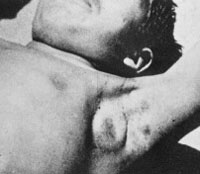 Bubonic plague
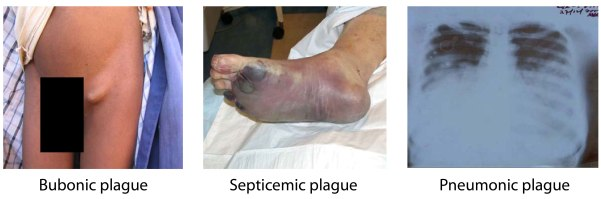 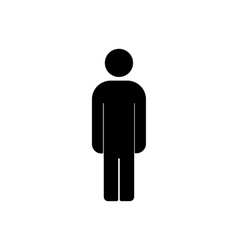 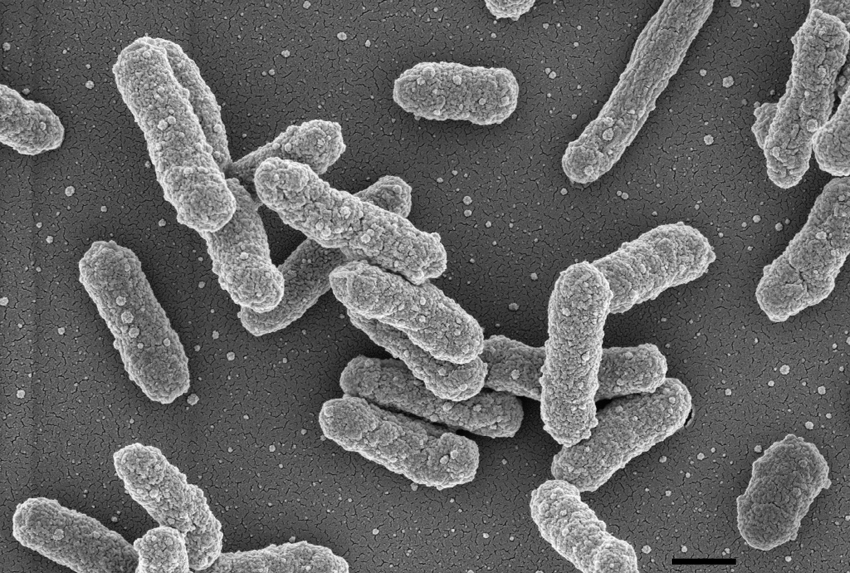 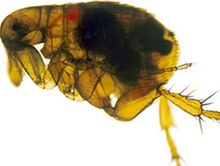 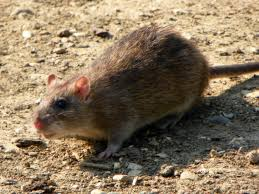 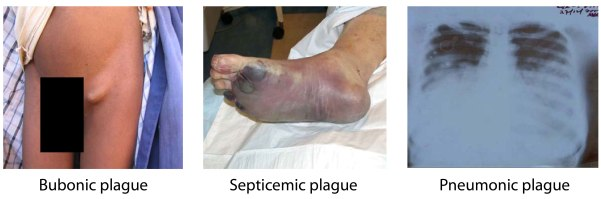 CDC
[Speaker Notes: At first Martin is elated consumed by his discovery.  However, his hopes come crashing down when his mentor informs him that (see slide)]
Who was Felix d’Herelle?
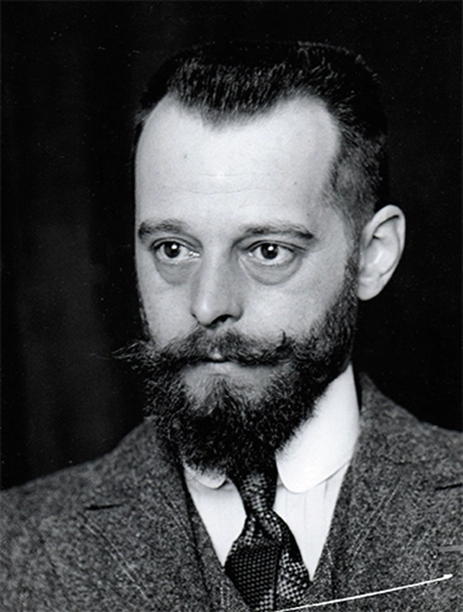 Interesting factoids from d’Herelle’s life
Assignment #2
Read Chapters 31-36 and answer the questions below:
Read Chapters 31-36 (~65 pgs) and answer the questions below:1)    Describe Dr. Arrowsmith’s phage therapy trial.  Do you think this is an ethical way to conduct a medical trial?  Why or why not? 2)    Why was Dr. Arrowsmith reluctant to change his study design?3)    What are modern medical professional/bioethicist opinions on the use of controls drug/vaccine trials in human populations? 4)    How are vaccine trials being conducted in the COVID-19 outbreak? Are scientists skipping steps they normally would perform?5)    Would the prophylactic (preventative) use of phage work to prevent bacterial infections? Use literature to support your stance.6)    Were Dr. Arrowsmith’s data from his phage therapy trial published in an ethical way?  Why or why not? Was his trial still valuable?  What would be a more forthcoming way of presenting his results?
The phage therapy human trial
Martin goes to St. Hubert with many vials of phage for injection.
He is determined to be scientific, to conduct a randomized controlled trial (RCT).  The novel shows this decision to be controversial.
Reader initially assumes Martin will treat sick people with phage. However, his phage therapy trial seems more prophylactic than therapeutic--more like a vaccine. 
Several members of Martin’s response team receive prophylactic injections.
Trials are conducted in villages with healthy individuals.
After death of team member from plague, Martin is pressured to eliminate the RCT structure and give phage to everyone.
[Speaker Notes: Martin assembles a team and travels to St. Hubert with several crates of vials filled with phage.  He is determined to be scientific and conduct a randomized controlled trial (RCT)
(RCTs) offer the fastest and most rigorous assessment of therapeutic efficacy.  However, some recipients won’t receive potential benefit.  Reader assumes Martin will treat Reader initially assumes Martin will treat sick people with phage. However, his phage therapy trial seems more prophylactic than therapeutic--more like a vaccine. Several members of Martin’s response team receive prophylactic injections.Trials are conducted in villages with healthy individuals
After death of team member from plague, Martin gives up the controls and inoculates everyone.  Torn between science and medical ideal, follows both for a while, then abandons ideals.  Makes him more richly human and heroic.  Determined to find truth and engage in tremendous sacrifice to achieve.]
The ethics of such vaccine trials today
Bioethicists are not in agreement

Some clinical researchers, including experts at the WHO,  consider RCTs ethical to use in a vaccine trial if there is “clinical equipoise,” genuine uncertainty that the therapeutic/preventative measure will do any good. 
BMJ 2017;359:j5787 and Science  17 Oct 2014: Vol. 346, Issue 6207, pp. 289-290
Others, for example Doctors Without Borders, often consider them unethical. 
Science  17 Oct 2014: Vol. 346, Issue 6207, pp. 289-290
[Speaker Notes: Read slides]
The ethics of such vaccine trials today
COVID-19 vaccine trials?
-Double blind, placebo controlled
  	N Engl J Med 2020; 383:2603-2615 December 31, 2020 DOI: 10.1056/NEJMoa2034577
Other situations
2014-16 West African Ebola outbreak and subsequent Ebola vaccine trials 
Phase III 2015 rVSV-ZEBOV vaccine trial conducted in Guinea utilized ring vaccination strategy, with a control group that received delayed vaccination 
Lancet Volume 389, No. 10068, p505–518, 4 February 2017
Phase II 2015 Ad5-EBOV vaccine trial conducted in Sierra Leone performed as RCT
 Lancet Volume 389, No. 10069, p621–628, 11 February 2017 

2018 Democratic Republic of Congo Ebola outbreak
rVSV-ZEBOV administered by WHO through expanded access/compassionate use protocols
WHO 21 May 2018 News Release:  WHO supports Ebola vaccination of high risk populations in the Democratic Republic of the Congo
[Speaker Notes: Read slide]
Would prophylactic use of injected phage work?
Challenges
How long would viable phage persist in circulation?
Would the immune system clear them?
Would phages be located in correct body locations to prevent infection?
Support for prophylactic approach
Study in quail found prophylactic administration of phage was more effective at clearing Salmonella infection than administering it after infection. Front Microbiol. 2016; 7: 1253
Virulent phage cocktail prevents cholera infection in mouse and rabbit models. Nature Communications volume 8, Article number: 14187 (2017)
Application of phages to immunocompromised mice prior to Staphylococcus aureus improved survival.  BMC Microbiol. 2009; 9: 169.
1927 cholera outbreak stopped in matter of days after phage treatment of water supply Can J Infect Dis Med Microbiol. 2007 Jan; 18(1): 19-26.
ListShield, EcoShield and SalmoFresh are FDA approved phage cocktails applied to food Intralytix.com
in vivo
ex vivo
[Speaker Notes: Read slides]
d’Herelle’s phage therapy, life imitating art
In the 1925, d’Herelle found himself conducting a phage therapy trial of his own….
“Although d’Herrelle was working in Alexandria at the time, by March 1925 he had read Arrowsmith, quite likely the review copy from Harcourt.  D’Herelle seemed pleased with the novel and in a rare aside from strictly professional matters he wrote in a letter to George Smith dated 11 March 1925: “Have you seen the novel Arrowsmith by Sinclair Lewis? It is rather entertaining since it is almost entirely based on bacteriophage!” It is interesting to note that just four months later, d’Herelle himself was facing a miniepidemic of bubonic plaque on a ship in quarantine in Alexandria, and like Martin Arrowsmith before him, Felix d’Herelle, the champion...and defender of logic in science, ignored the control group and injected them all with bacteriophage.”
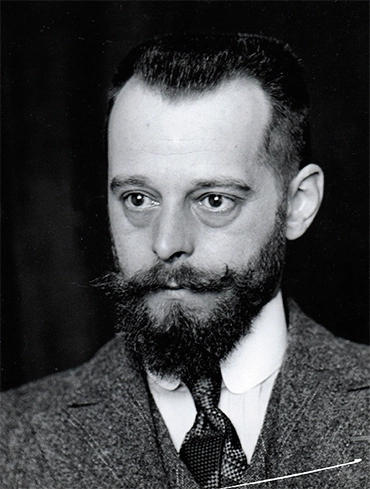 Summers, W.C. “On the Origins of the Science in Arrowsmith: Paul de Kruif, Felix d’Herelle, and Phage.” Journal of the History of Medicine and Allied Sciences 46.3 (1991): 315-32.
Takeaway
Amazing that a book written just a few years after phage was discovered, remains accurate and inspiring to this day.

The science presented in the book was truly cutting edge for the time, a testament to de Kruif’s knowledge of microbiology and engagement in the scientific community.

To a reader in the 1920s, the book must have seemed a work of science fiction as much as a tribute to scientific heroism.